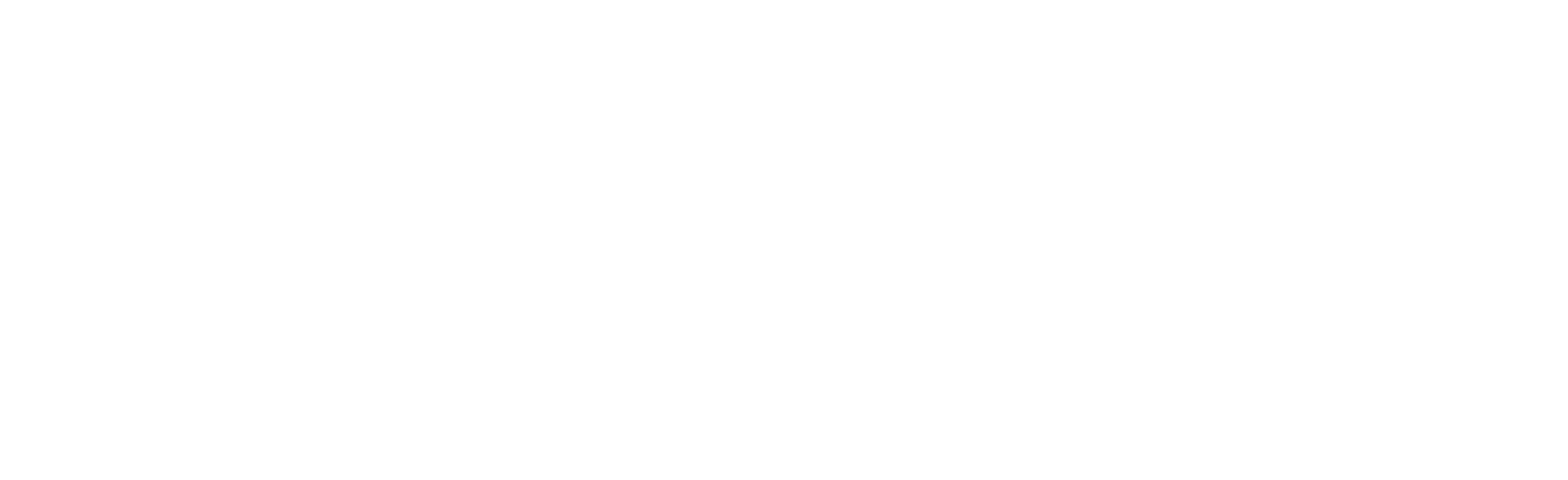 www.facinghistory.org
Getting Started
This presentation accompanies Lesson 13: The Holocaust: The Range of Responses from Teaching Holocaust and Human Behaviour. It is important to read the lesson plan in order to understand its rationale and procedure, review the 'Notes to Teacher,' and access the materials needed to complete the lesson.

While you may need to modify this presentation to meet the needs of your students, please note that Facing History and Ourselves does not endorse any changes that alter the presentation's content or original layout.
[Speaker Notes: Information about Teaching Holocaust and Human Behaviour PowerPoint Slides
Each PowerPoint accompanies a corresponding lesson plan that includes more detailed instructions about the activities and should be read in advance of teaching the lesson.
Wherever possible, we have used images in lieu of writing to encourage the verbal delivery of instructions as a means of boosting focus and to promote active listening skills.
The same image is used for each recurring teaching strategy throughout the scheme of work to facilitate recall and promote student independence.]
Lesson 13 
The Holocaust: The Range of Responses
Holocaust and Human Behaviour
Essential Question
What does learning about the choices people made during the Weimar Republic, the rise of the Nazi Party, and the Holocaust teach us about the power and impact of our choices today?
Guiding Questions
What choices did individuals, groups, and nations make in response to the events of the Holocaust? 
What factors influenced their choices to act as perpetrators, bystanders, upstanders, or rescuers?
Reflect on Standing Up Against Injustice
Respond to the following questions in your journal:
What does it take to intervene to try to save someone from violence and injustice? 
When do you think it is necessary to do so? 
When might it be dangerous or unwise? Explain your thinking.
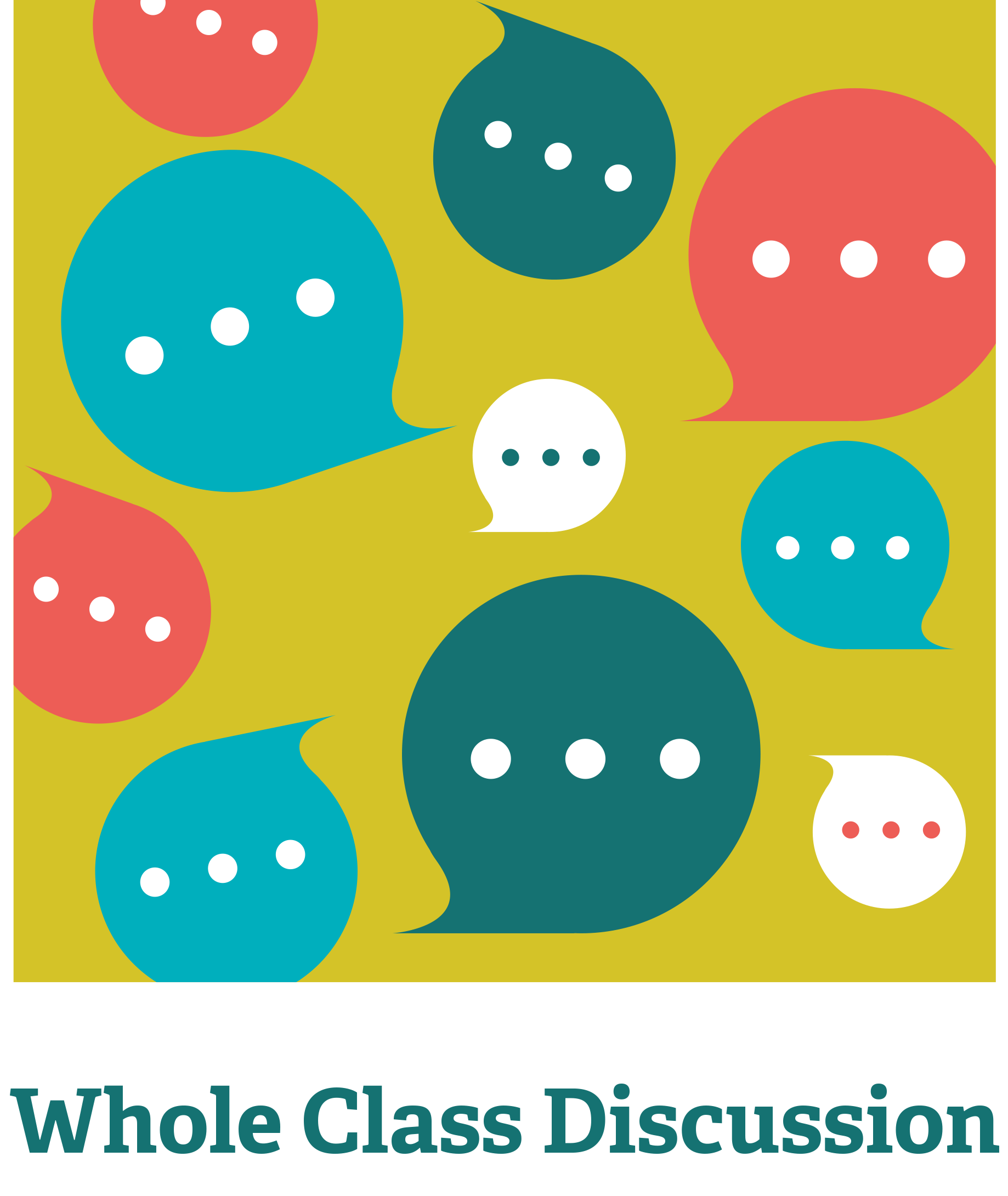 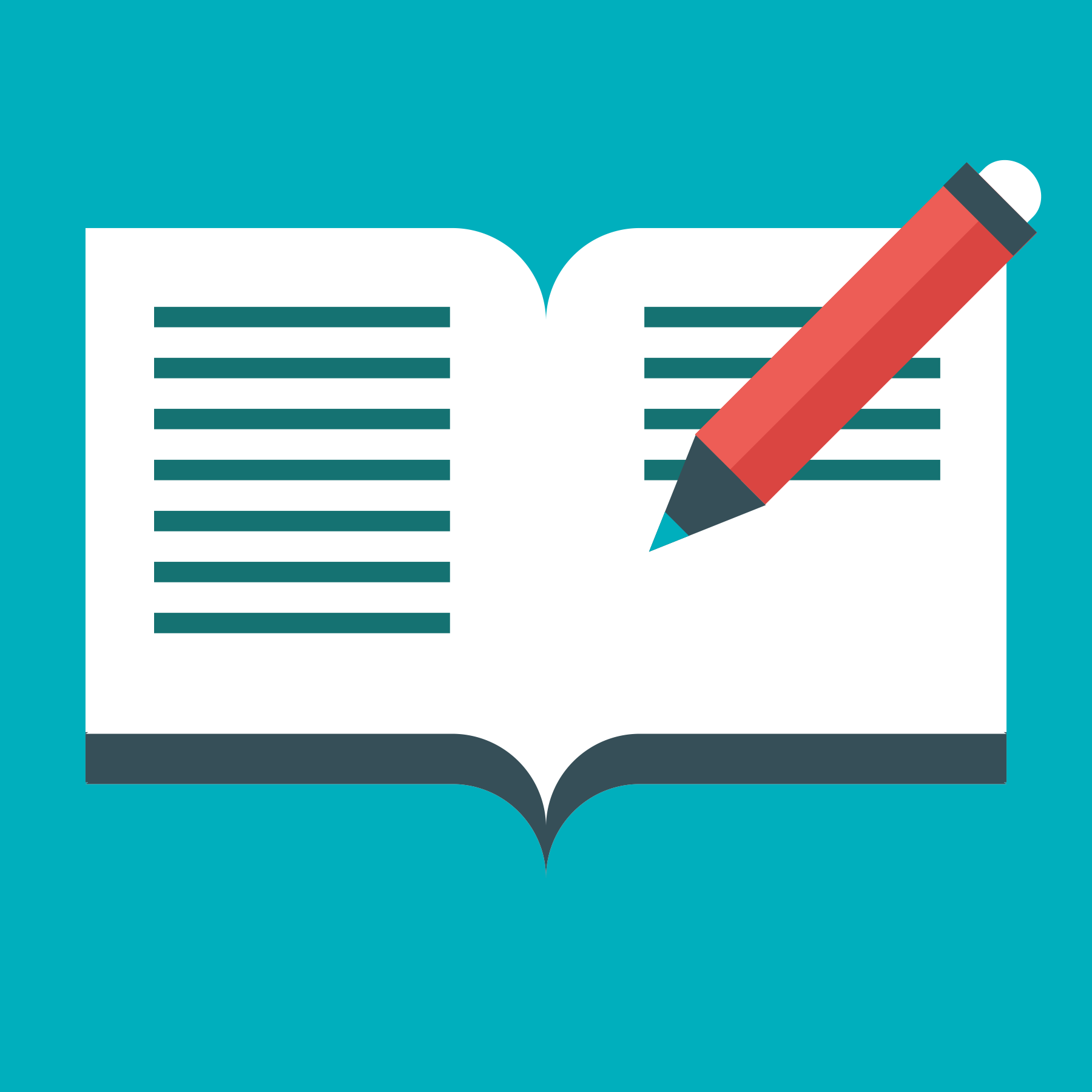 [Speaker Notes: Explain to students that they will continue their study of the Holocaust by learning about the stories of people who were perpetrators and bystanders as well as those of people who took risks to help and rescue those targeted by the Nazis. Begin by having students respond to the questions in their journals.
Students can respond in an activity based on the Think, Pair, Share strategy, or you can facilitate a whole-group discussion.]
Bystanders and Resisters
Whilst watching the video, listen out for information relevant to the following:
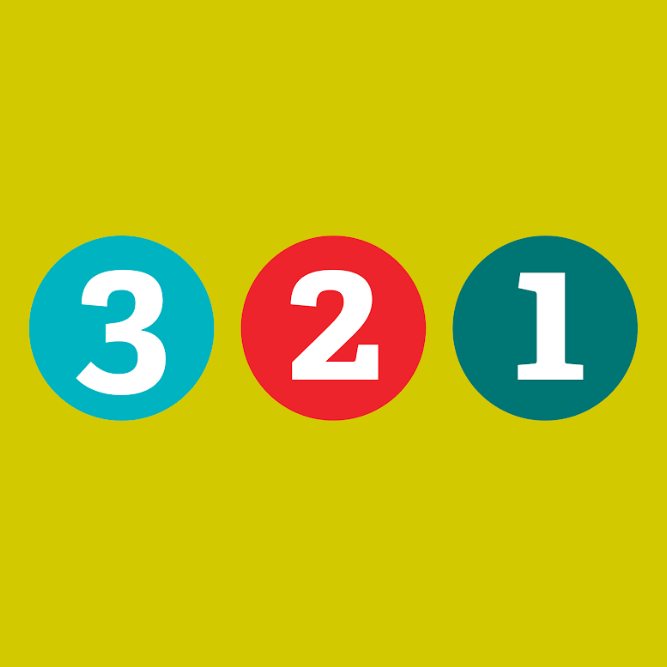 Identify three acts of rescue or resistance you learned about from watching the video.
Identify two debates among scholars that Bookbinder mentions about the choices groups made in response to the Holocaust.
Think of one question the video raises for you about perpetrators, rescuers, or resisters.
[Speaker Notes: In the short video Facing History Scholar Reflections: Bystanders and Resisters (05:11), Dr. Paul Bookbinder discusses the range of choices people made during the Holocaust. In the next activity, students will be reading about some of the individuals he highlights in this video.
Share the 3-2-1 analysis prompts below with students, so that students can listen for information that addresses the prompts whilst watching the video.]
Bystanders and Resisters
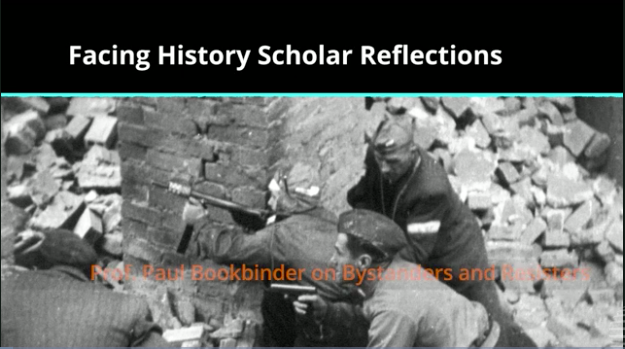 Watch the video Facing History Scholar Reflections: Bystanders and Resisters
[Speaker Notes: Play the video Facing History Scholar Reflections: Bystanders and Resisters.]
Bystanders and Resisters
Now you have seen the video, note down your ideas for the following:
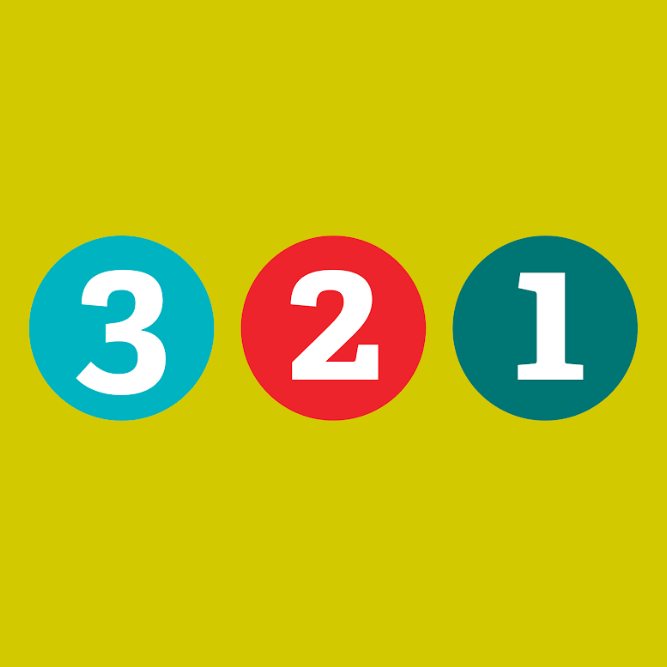 Identify three acts of rescue or resistance you learned about from watching the video.
Identify two debates among scholars that Bookbinder mentions about the choices groups made in response to the Holocaust.
Think of one question the video raises for you about perpetrators, rescuers, or resisters.
[Speaker Notes: Give students a chance to respond to the 3-2-1.
Review the possible answers to the first two 3-2-1 prompts, and ask students to share some of the questions they wrote in response to the third prompt.  Based on your assessment of lesson timing, you could record their questions on the board or a flipchart so that you can refer back to them over the course of the lesson to see which ones get answered and if any need to be added.]
Reflect on Dilemmas and Choices
How were the circumstances, the range of possible choices, and the consequences different in each of the situations studied previously?
The choices Germans made during the Weimar Republic that either strengthened or weakened democracy.
The choices young people made about participating in Nazi youth groups.
The range of responses by individuals and groups to the violence and destruction of Kristallnacht.
[Speaker Notes: Remind students of some of the dilemmas and choices they have analysed in past lessons.
Take a moment to reflect with students on how the circumstances of each of these situations were different and how the range of possible choices (and the associated consequences) may have been different in each instance.
Explain to students that in this lesson, they are going to read the stories of individuals, groups, and nations that faced difficult, often life-altering decisions under even more intense circumstances: war, the mass imprisonment and murder of Jews and other groups, and violent retribution for dissent. 
Remind students about your classroom norms and tell them that they can use their journals at any point in the lesson.]
The Range of Human Behaviour
Perpetrator: A person carrying out a harmful, illegal, or immoral act
Victim or Target: A person being targeted by the harmful, illegal, or immoral acts of a perpetrator
Bystander: A person who is present but not actively taking part in a situation or event
Upstander: A person speaking or acting in support of an individual or cause, particularly someone who intervenes on behalf of a person being attacked or bullied
[Speaker Notes: Before distributing the readings for this next activity, ask students to review the definitions of perpetrator, bystander, and upstander and add rescuer, a subcategory of upstander, to the list.]
Different Types of Upstanding
Rescuers
A type of upstander, who took direct action to save people from the Nazis by hiding them, taking their children into their homes, helping them get visas to flee to safe countries, and helping in other critical ways.
[Speaker Notes: Explain to students that while 'upstanding' included a wide range of actions to oppose Nazi injustice, some upstanders took action to directly save people from the Nazis by hiding them, taking their children into their homes, helping them get visas to flee to safe countries, and helping in other critical ways. We refer to these upstanders as rescuers.]
Analyse Specific Choices People Made
The Jigsaw Process
In your ‘expert group,’ you will review and discuss your assigned materials together. You should understand these materials and be prepared to explain them to your classmates.
In your ‘teaching group,’ you will take turns sharing what you learnt in your ‘expert group’.
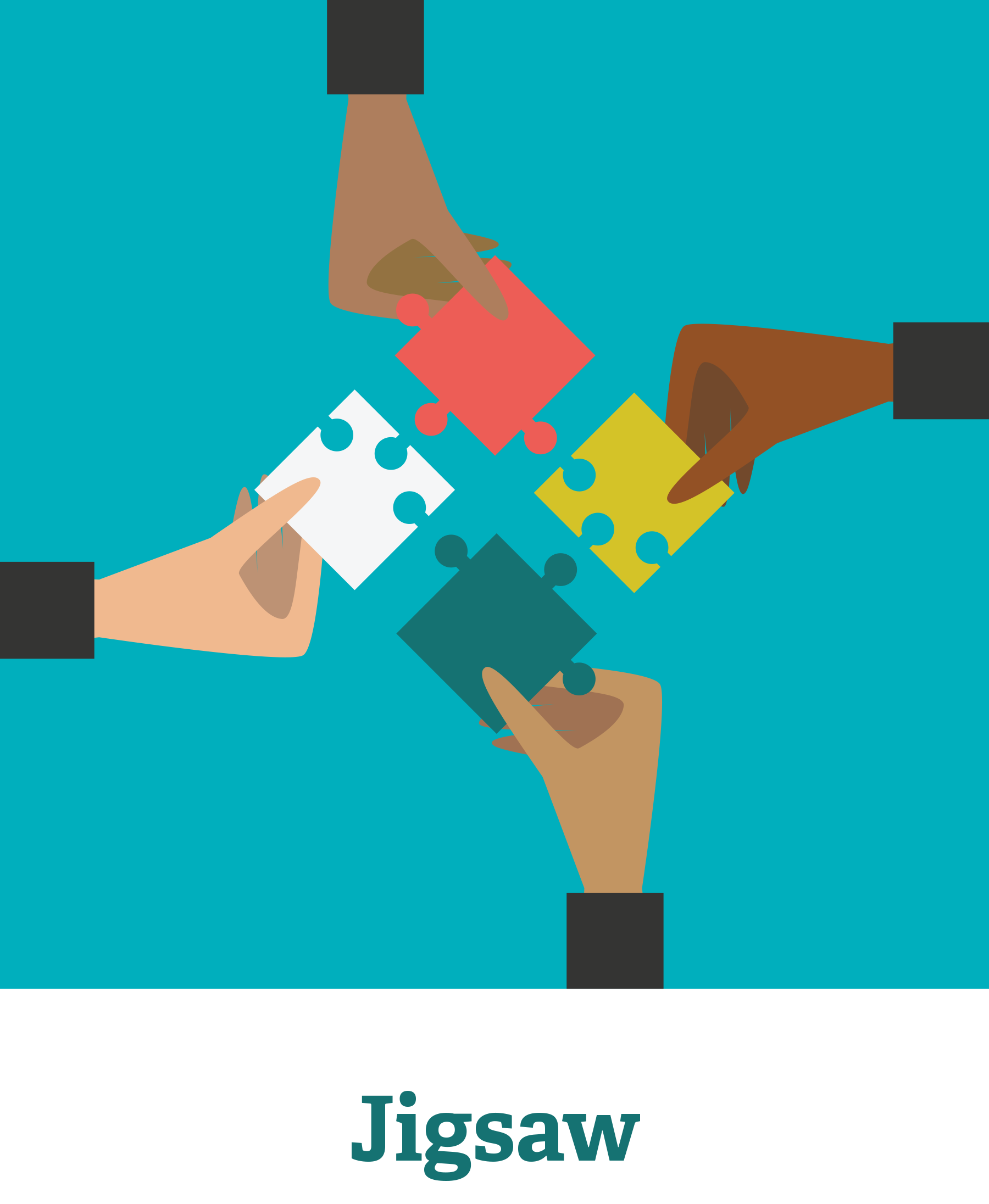 [Speaker Notes: For this next activity, you will be using the Jigsaw teaching strategy. Explain to students that they will be divided into groups to read stories of Holocaust perpetrators, bystanders, upstanders, and rescuers and will answer questions based on their reading before being divided into ‘teaching’ groups where they will have to summarise what their ‘expert’ group learnt.]
Analyse Specific Choices People Made
Write choice in the margin alongside any moments where the individual, group, or nation faced a decision and made a significant choice. 
Underline information in the text that helps you understand what might have led the individual, group, or nation to make those choices. 
Write consequence in the margin alongside any moments where the story discusses the possible or actual consequences for the individual, group, or nation’s choices. 
There will be sections of the text with no choices or consequences, so every paragraph won’t necessarily have an annotation.
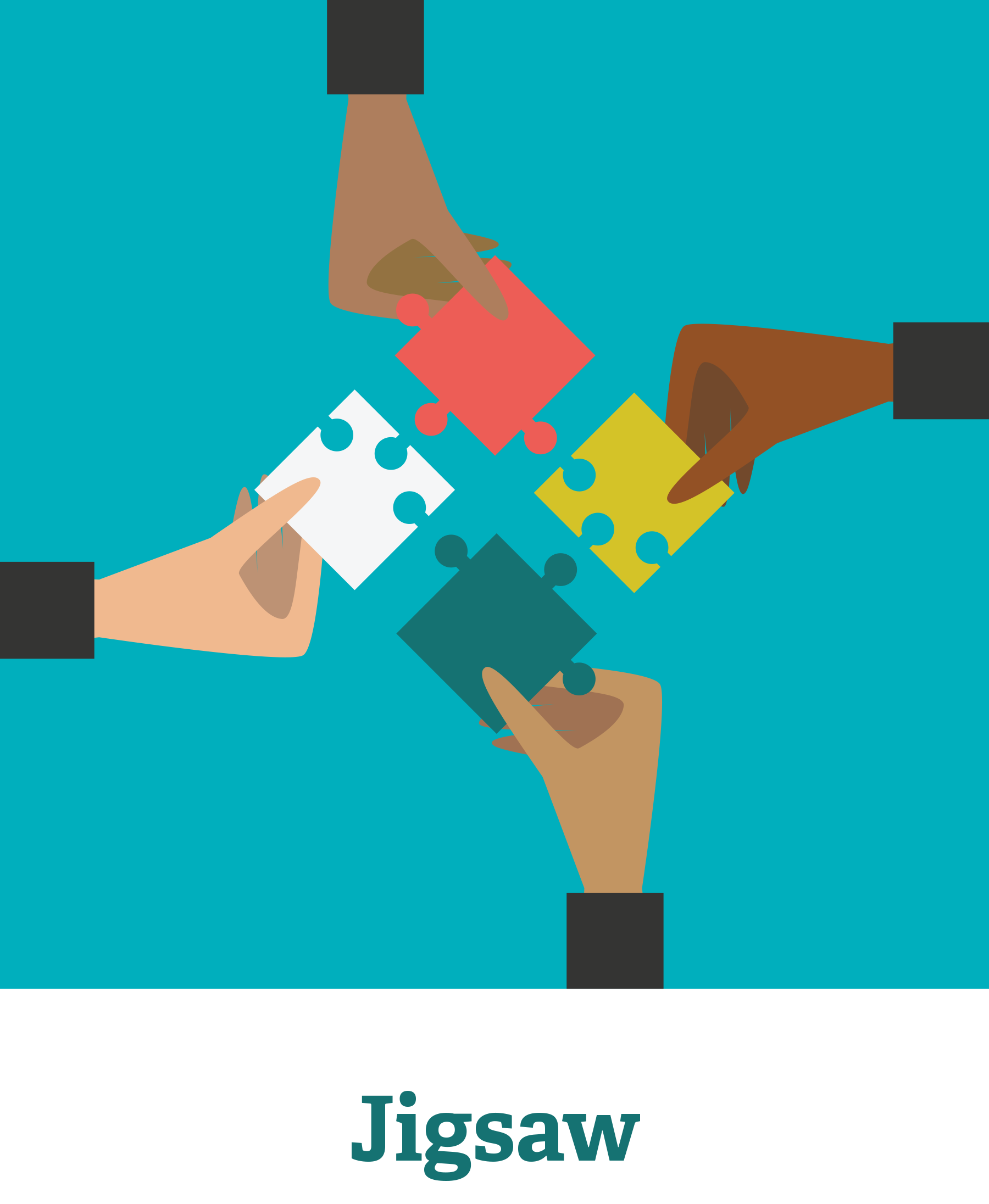 ‘Expert’ Group
Review and discuss your assigned materials together.
[Speaker Notes: Begin by dividing the class into ‘expert’ groups and assign each group one of the readings from the handout The Holocaust: The Range of Responses (depending on your class size, you might need to have more than one group with the same reading or you may not need to use them all - please see note to teachers above).
Ask students to read the story out loud together in their groups, pausing at the end of each one- to two-paragraph section to annotate choices, consequences, and questions. There will be sections of the text with no choices or consequences, so every paragraph won’t necessarily have an annotation. 
Project the prompts to assist them on the board.
Give students 10 minutes to read the handout and to complete the choice & consequences exercise.]
Analyse Specific Choices People Made
Where does your reading take place? 
What are the significant choices discussed in your reading? 
Who made them? 
What reasons or explanations did each individual, group, or nation give for their choices? 
What were the possible (or actual) consequences of these choices for the individual, group, or nation? 
In other words, what did the individual(s) know could happen if they made this choice, and/or what actually did happen to them as a consequence of making the choice?
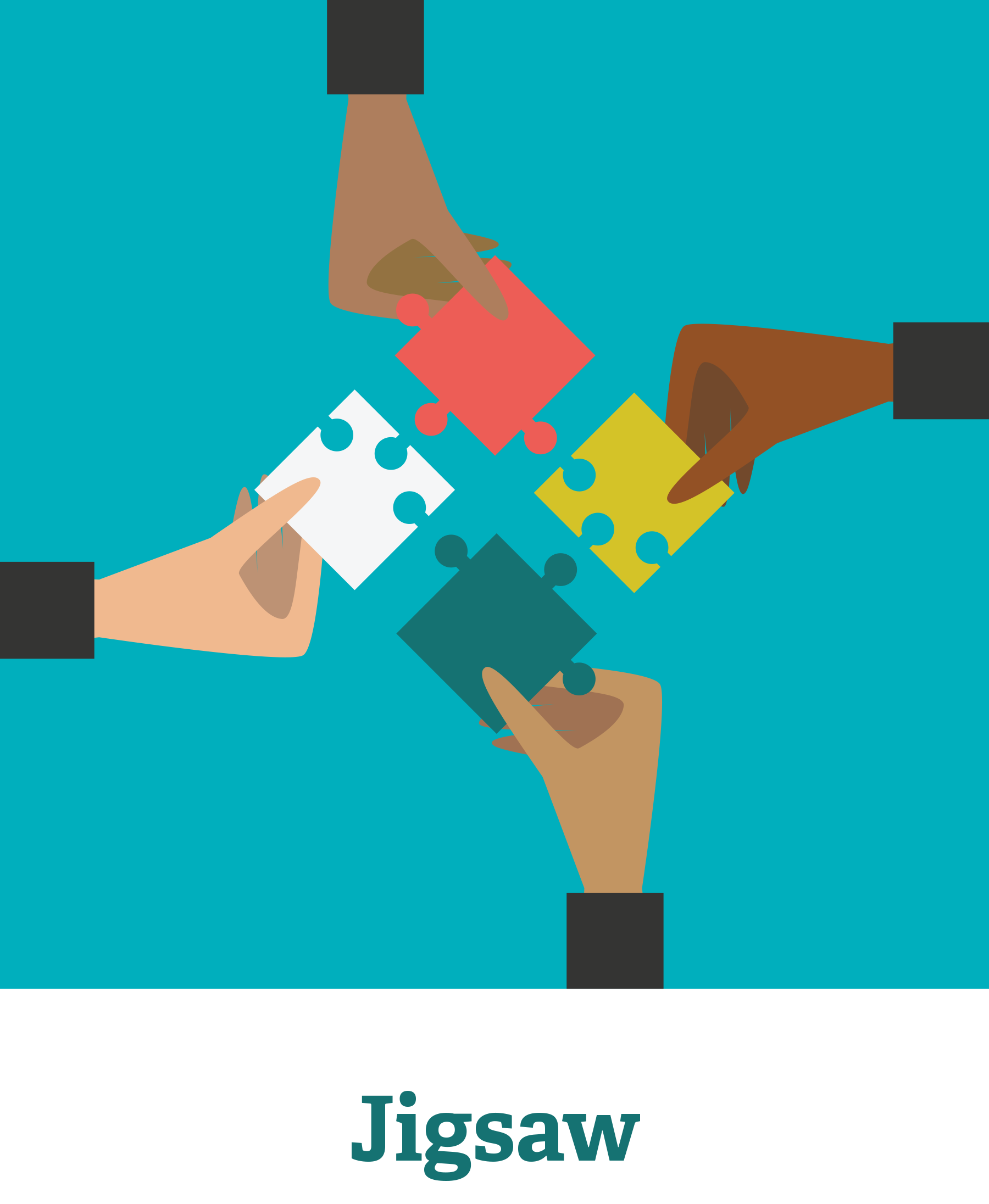 ‘Expert’ Group
Now answer these questions in your groups.
[Speaker Notes: Next, project these questions on the board and give students a further 10 minutes to answer the questions in their ‘expert’ groups.]
Analyse Specific Choices People Made
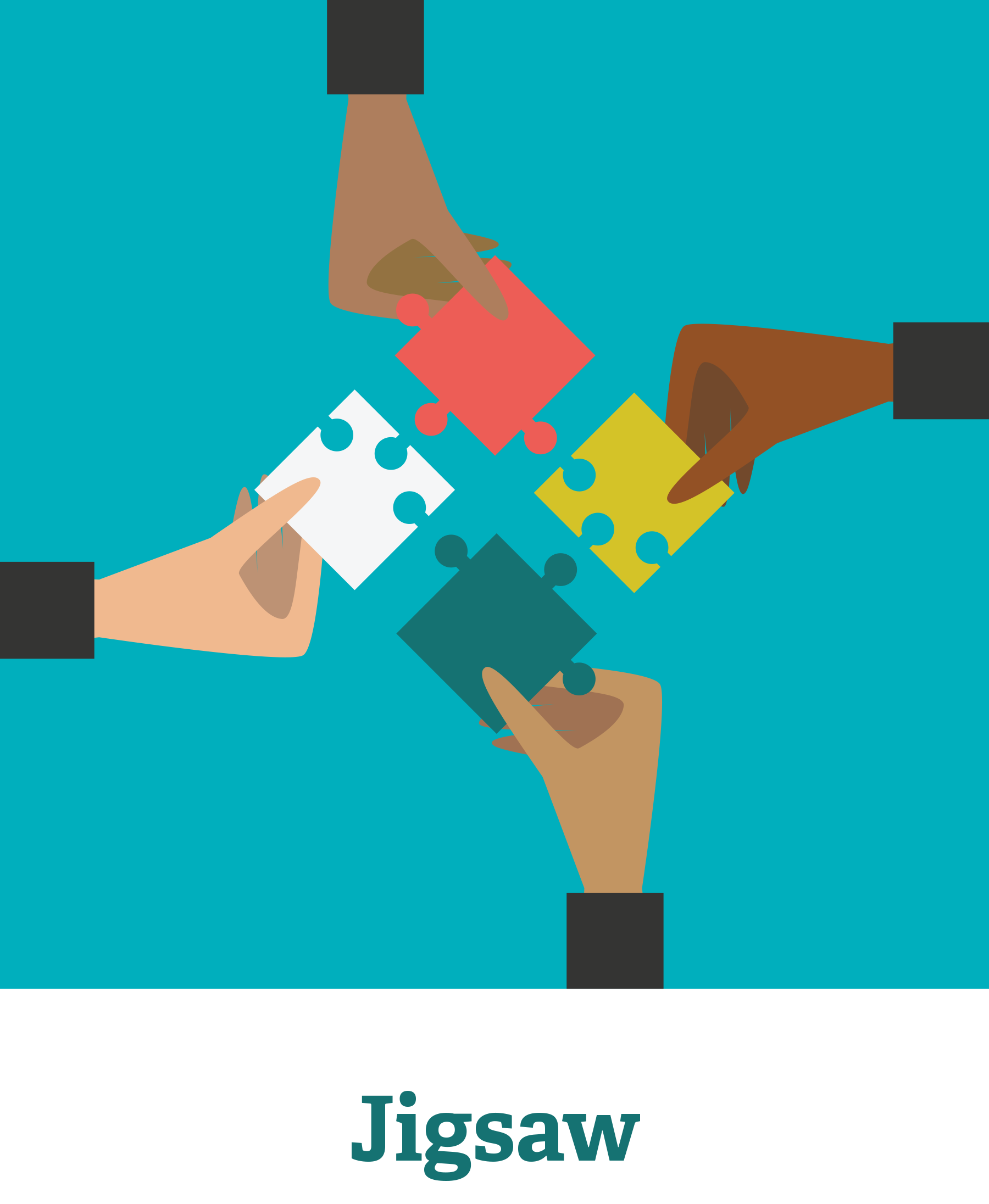 What were the impacts of the choices? 
How do you think the individual, group, or nation in this reading defined its universe of obligation? 
Where on the range of behavioural categories - perpetrators, bystanders, upstanders, rescuers or resisters - does your reading’s individual, group, or nation fall, and why? (Remember that they could fall into more than one category.) 
What makes you say that?
‘Expert’ Group
Now answer these questions in your groups.
[Speaker Notes: Next, project these questions on the board and give students a further 10 minutes to answer the questions in their ‘expert’ groups.]
Analyse Specific Choices People Made
Take it in turns to summarise what your ‘expert group’ learnt and discussed. 
Each student should speak for one minute uninterrupted as the other students listen. 
Once a student has finished, have 10 seconds of silent reflection time. 
Then repeat steps 2-3 until all students have shared.
Once all students have shared, have 3 minutes for an open discussion.
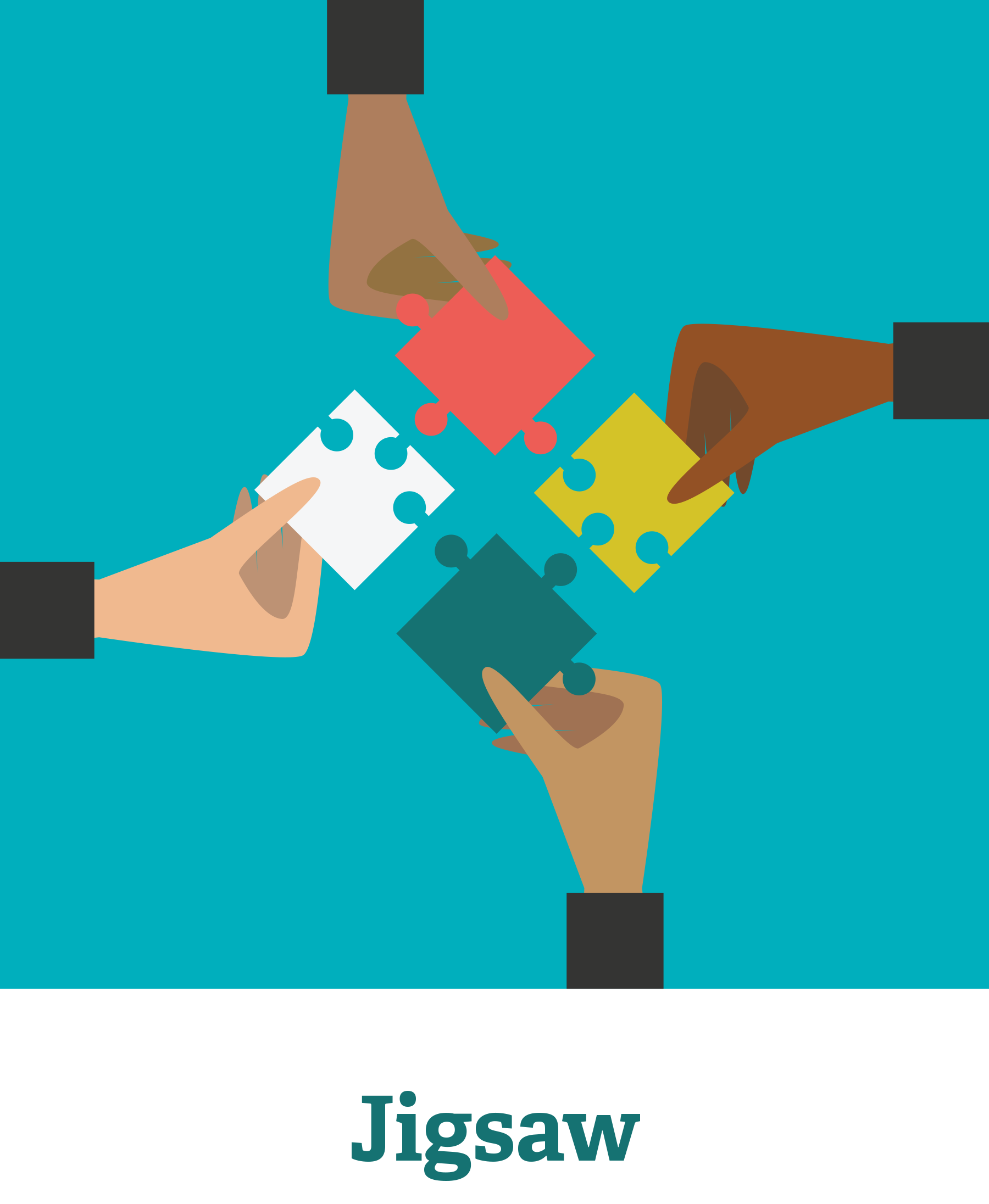 ‘Teaching’ Group
Share what you learnt and discuss the questions.
[Speaker Notes: Then, divide the class into new ‘teaching’ groups. All of the members of each ‘teaching’ group should have read a different reading in their ‘expert’ groups. Each of these has one member of each ‘expert’ group. Each ‘expert’ will then give feedback to their ‘teaching’ group about the text they read. 
If desired, use the following format: Each student speaks for one minute, during which time the others cannot interrupt or ask questions. This is followed by 10 seconds of silence. This is repeated until all the students have fed back to their group. They can then have three minutes of discussion time.]
Discuss The Range of Responses
When looking at these readings as a whole, what similarities and differences do you notice when considering the circumstances under which people chose to perpetuate violence, stand by, or take action? 
What factors influenced their choices to act as perpetrators, bystanders, upstanders, or rescuers?
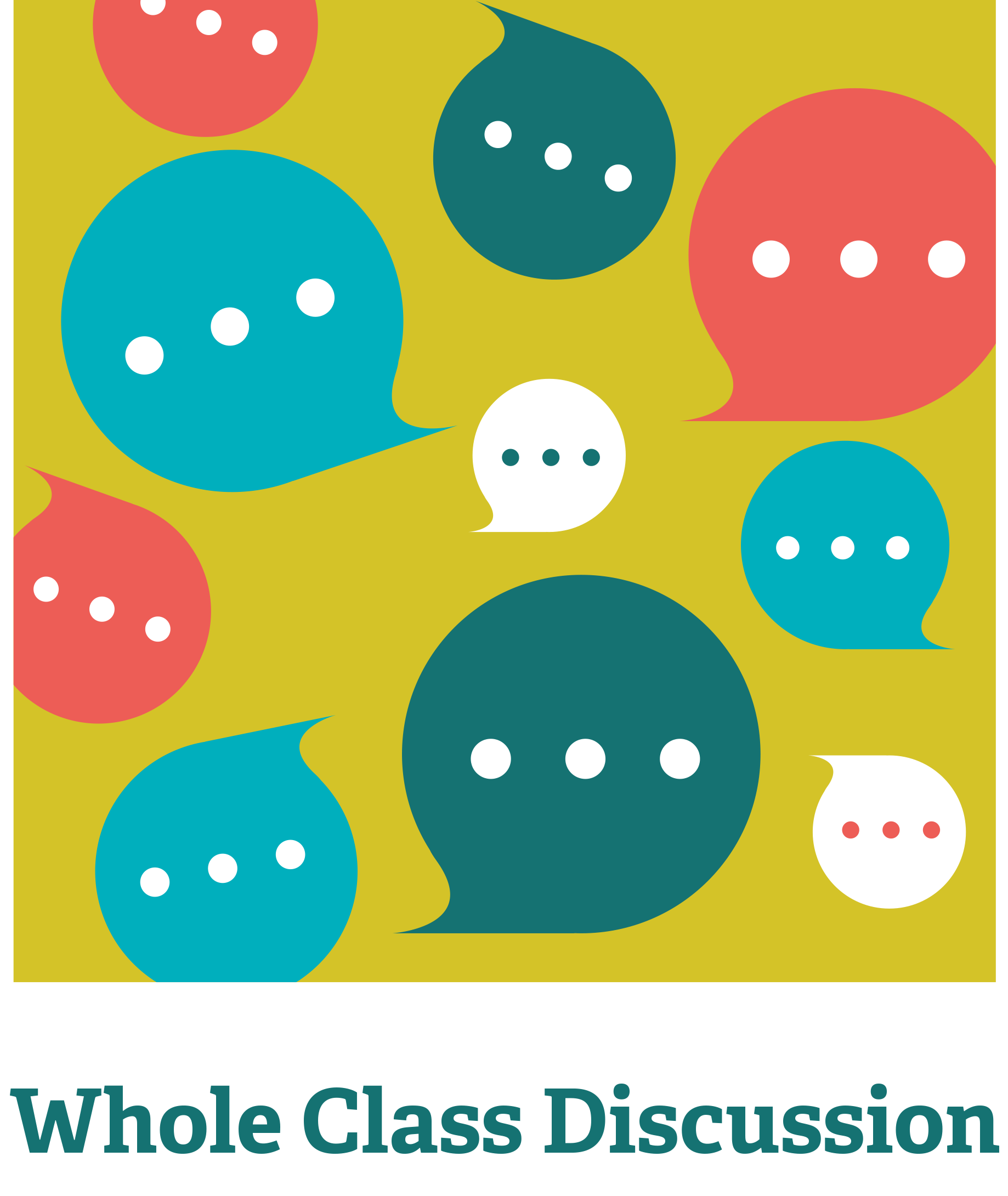 [Speaker Notes: After reading, share the following questions with students.
Use the Think, Pair, Share strategy, if desired.]
Reflect on The Holocaust
Respond to one of the following prompts in your journal:
Describe what you thought about and what you felt while learning about people’s experiences and choices during the Holocaust. What did you learn about human behaviour? 
What did you learn about yourself?
What information, stories, ideas, or questions from your study of the Holocaust do you think are most important to share or for you to remember?
What questions about the Holocaust or individual and group choices during this time of crisis do you still have?
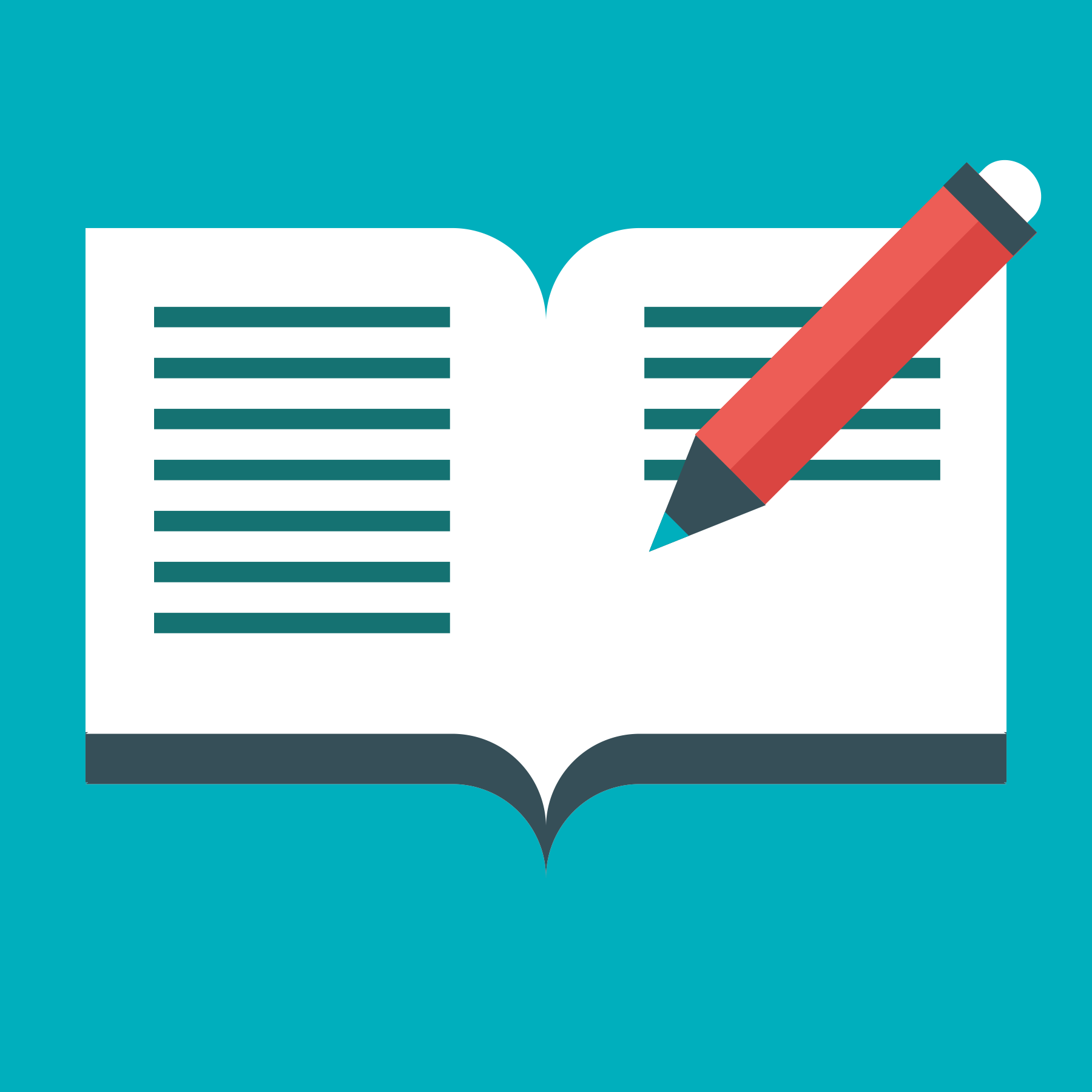 [Speaker Notes: Before moving to the next phase of Facing History’s scope and sequence, Judgement, Memory, and Legacy, it is important that students have time and space to reflect quietly in their journals about what they have learned so far in this unit. You might simply give students a few minutes to write in their journals about the experience of learning about the Holocaust in the previous few lessons. Or you can ask them to respond to one of the prompts.]
Extensions
Examine Perpetrator Behaviour
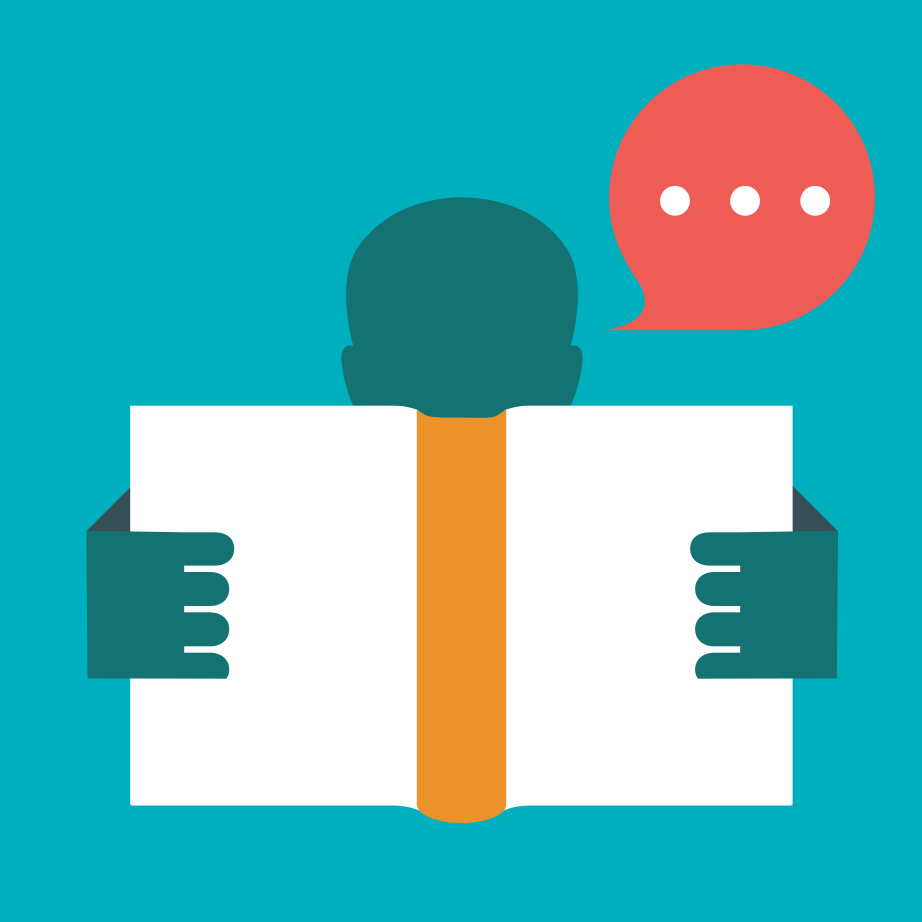 Read Reserve Police Battalion 101
[Speaker Notes: Consider pairing the reading Reserve Police Battalion 101 with an examination of psychologist Stanley Milgram’s famous experiments about circumstances under which individuals are willing and able to inflict pain on other people. Together, these resources provide a powerful way to discuss the behaviour of perpetrators, as well as the conditions in which each of us might be drawn into harming others.
Hand out the reading to students and read aloud as a class.]
Discuss ‘Reserve Police Battalion 101’
What details in the text help you understand how Major Wilhelm Trapp felt about the killings? 
What choices did Trapp make? 
How do you explain his choices? 
What role did 'following orders' play in the choices made by Trapp’s men? 
To what degree might conformity (the desire to fit in with a group’s attitudes, beliefs, or behavior) have played a role? 
What other factors may have influenced their participation?
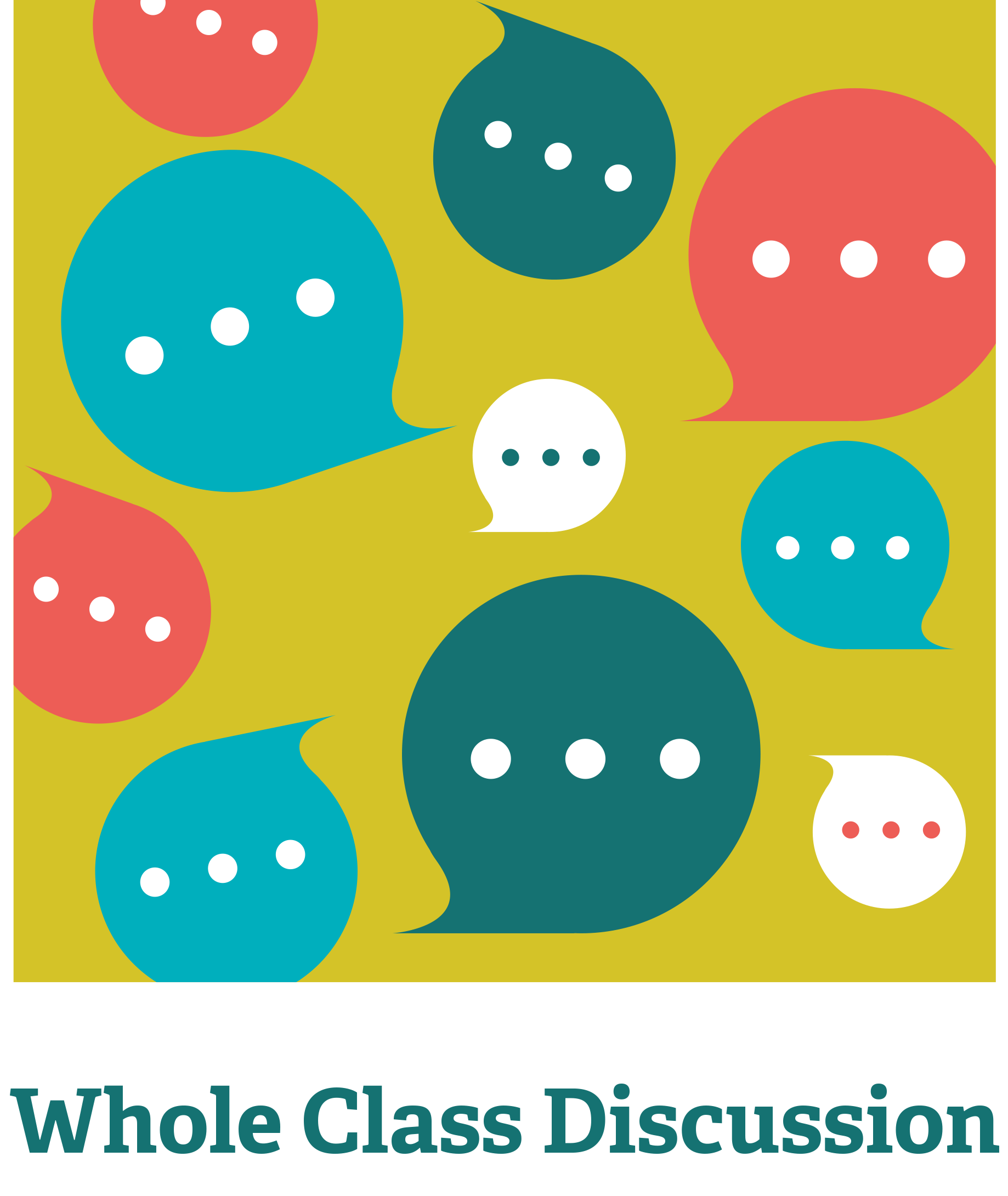 [Speaker Notes: Use the connection questions following the reading to discuss the content with students.]
Discuss ‘Reserve Police Battalion 101’
Scholar Daniel Goldhagen examined this same story and reached a conclusion different from Browning’s. Goldhagen believes that antisemitism, rather than conformity, is a more convincing explanation for why so many men participated in the massacre at Jozefow. He argues that the men decided to kill when they could have opted out because they truly believed that killing Jews was the right thing to do; to Goldhagen, any explanation other than what he calls 'eliminationist antisemitism' is inadequate. 
Do you agree? 
Is the desire to conform enough to explain why people would participate in such violence? 
Or must they also feel hatred for their victims?
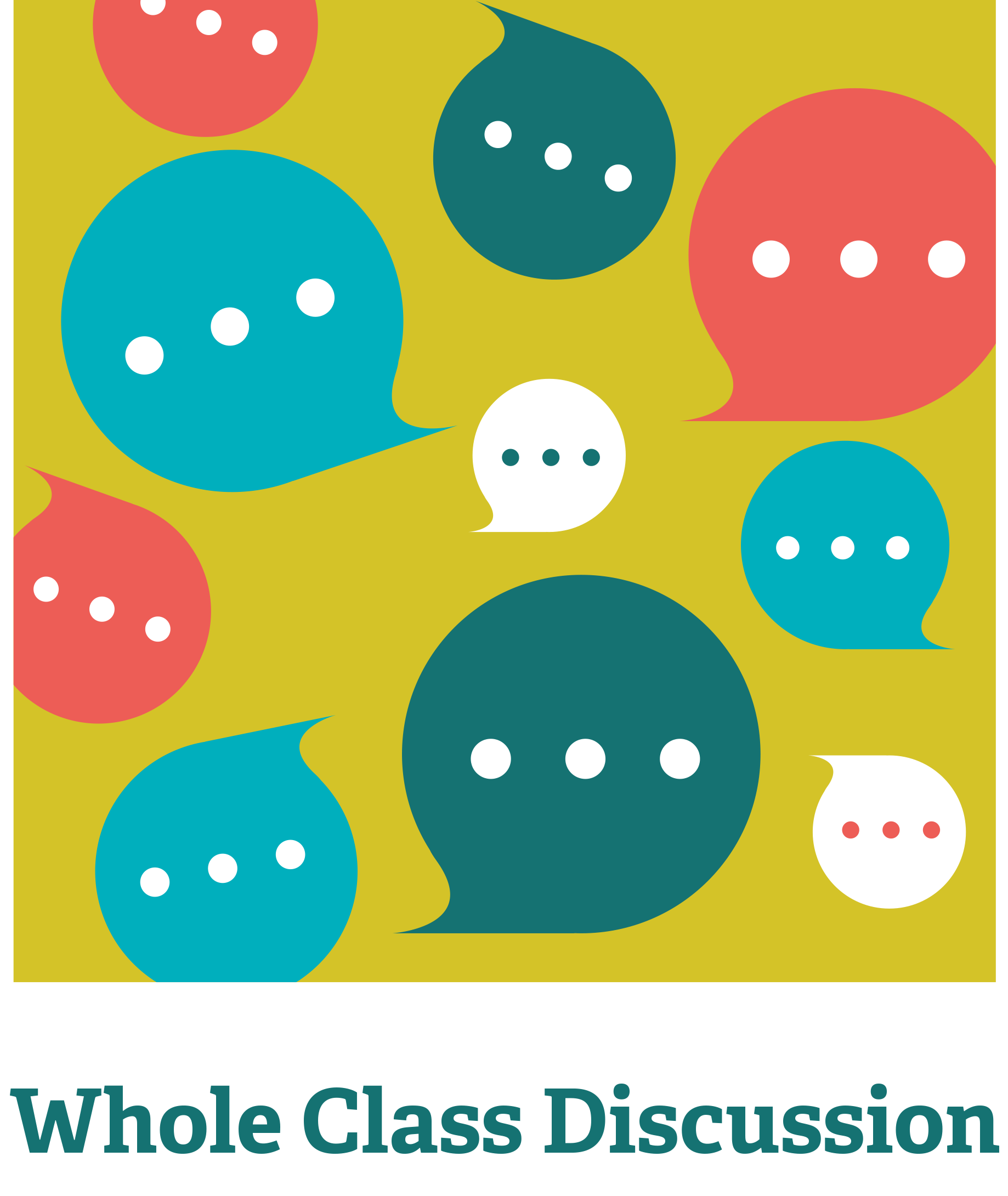 [Speaker Notes: Use the connection questions following the reading to discuss the content with students.]
Discuss ‘Reserve Police Battalion 101’
In what ways, according to Browning, were the experiences of Police Battalion 101 'untypical'? 
Despite the unusual nature of these events, how can they help us understand the larger history of the Holocaust? 
How can the experiences and choices of these men help us understand human behaviour?
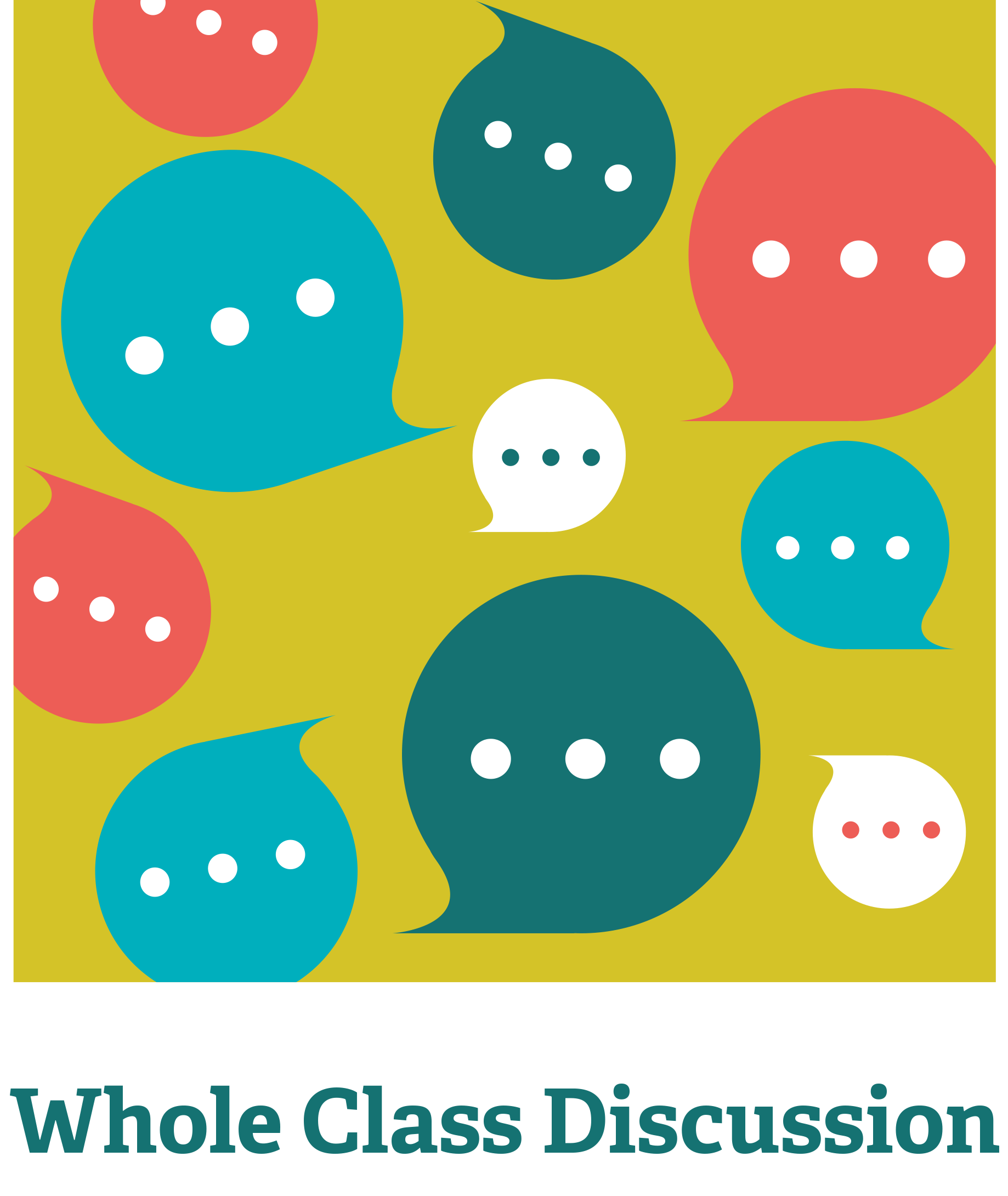 [Speaker Notes: Use the connection questions following the reading to discuss the content with students.]
Discuss ‘Reserve Police Battalion 101’
Browning writes of the men who took part in the murders, 'A few who admitted that they had been given the choice and yet failed to opt out were quite blunt. One said that he had not wanted to be considered a coward by his comrades. Another—more aware of what truly required courage—said quite simply: ‘I was cowardly.’' 
Why might some men have felt that their decision to participate was cowardly? 
What is needed to make someone take an action that is different from the actions of the rest of a group?
Is it important to know the motives of perpetrators such as the members of Police Battalion 101? 
Is it possible to fully understand their motives? 
To what extent can we trust their own explanations years after the murders?
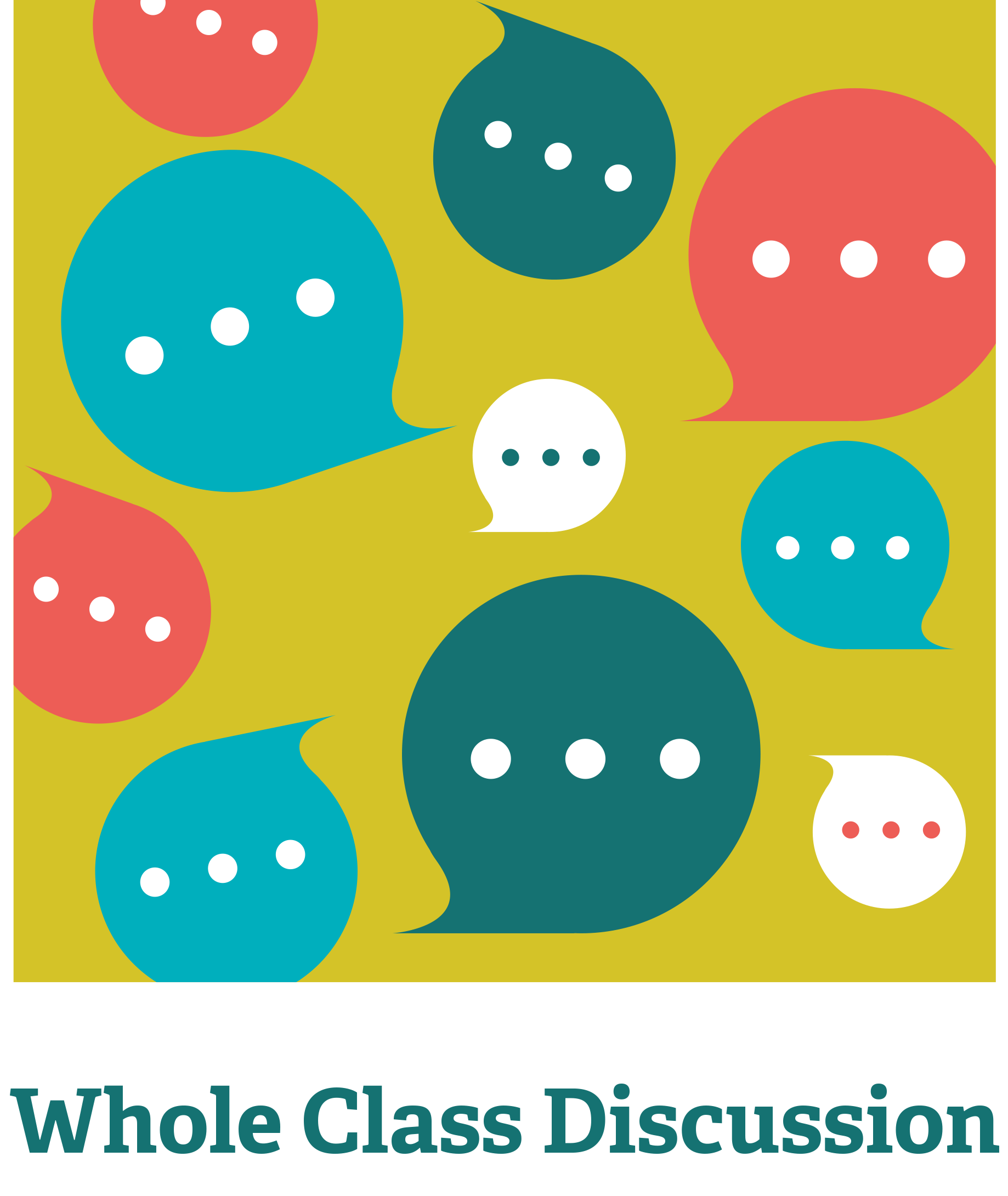 [Speaker Notes: Use the connection questions following the reading to discuss the content with students.]
The Milgram Experiment
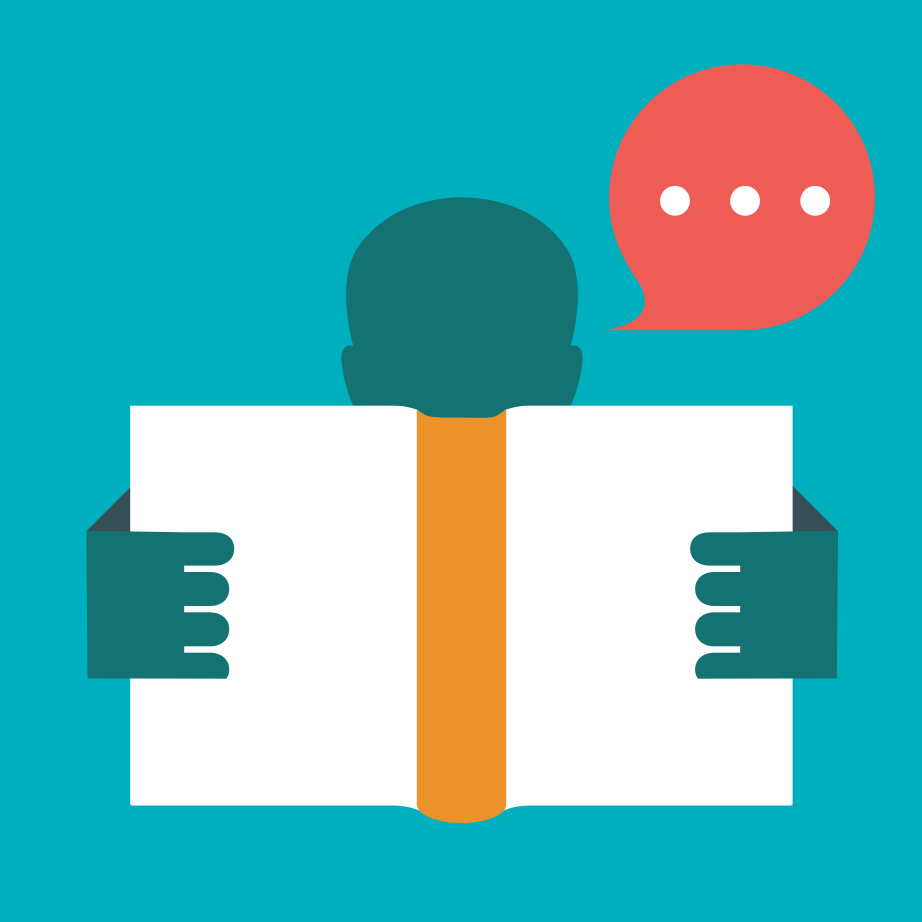 Read A Matter of Obedience?
[Speaker Notes: Then deepen their exploration of human behaviour by introducing the Milgram experiment. 
Use the reading A Matter of Obedience? to provide background information on the experiment.]
The Milgram Experiment
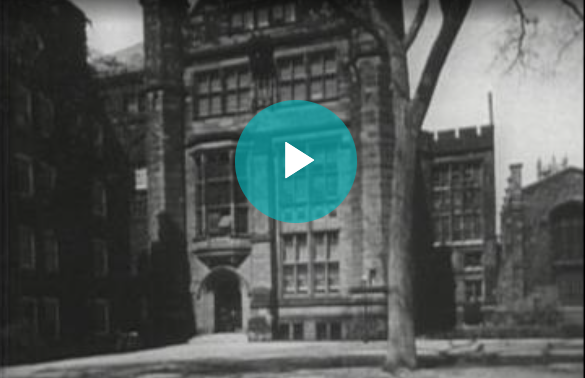 Watch a clip from the film Obedience: The Milgram Experiment
[Speaker Notes: Then show a clip from the film Obedience: The Milgram Experiment (21:55–39:15).
Preview these resources to ensure that they are appropriate for your students. Watching the clip of the experiments is a powerful and often uncomfortable experience for many students. Sometimes students show that discomfort by laughing. Instead of disciplining students for such responses, you might use them as an entry point for a discussion about why the video elicits such discomfort and what it suggests about the potential of any individual to be willing to harm another under the right circumstances.
For an even deeper exploration of perpetrator behaviour, consider showing students the video The Psychology of Genocidal Behaviour.]
Reflect on ‘Rescue’
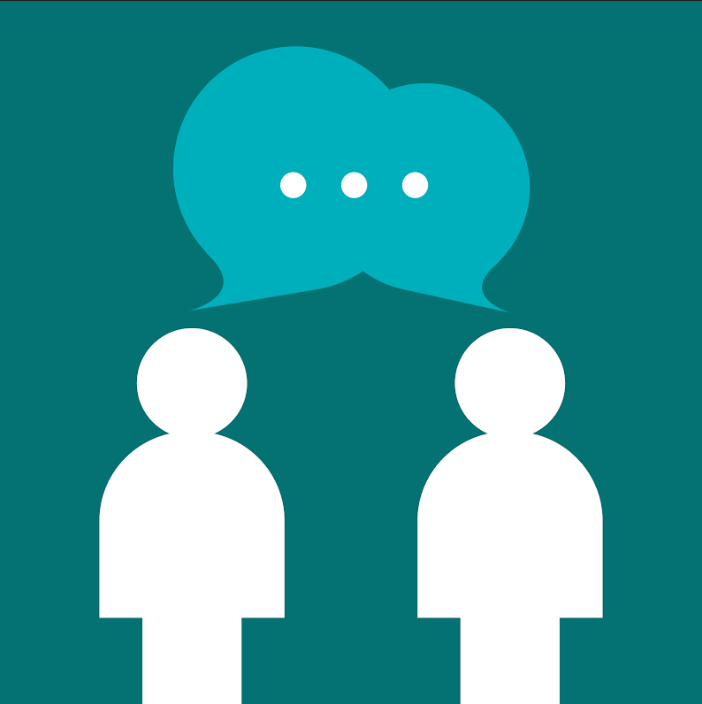 How did people make the choice to rescue?
[Speaker Notes: The Facing History and Ourselves website offers a variety of additional resources to support an extended focus on rescuers during the Holocaust. 
If you decide to extend this lesson to provide a more in-depth focus on rescue, begin by asking students to consider the question: How did people make the choice to rescue?]
Reflect on ‘Rescue’
'Goodness, like evil, often begins in small steps. Heroes evolve; they aren’t born.' 
Ervin Staub
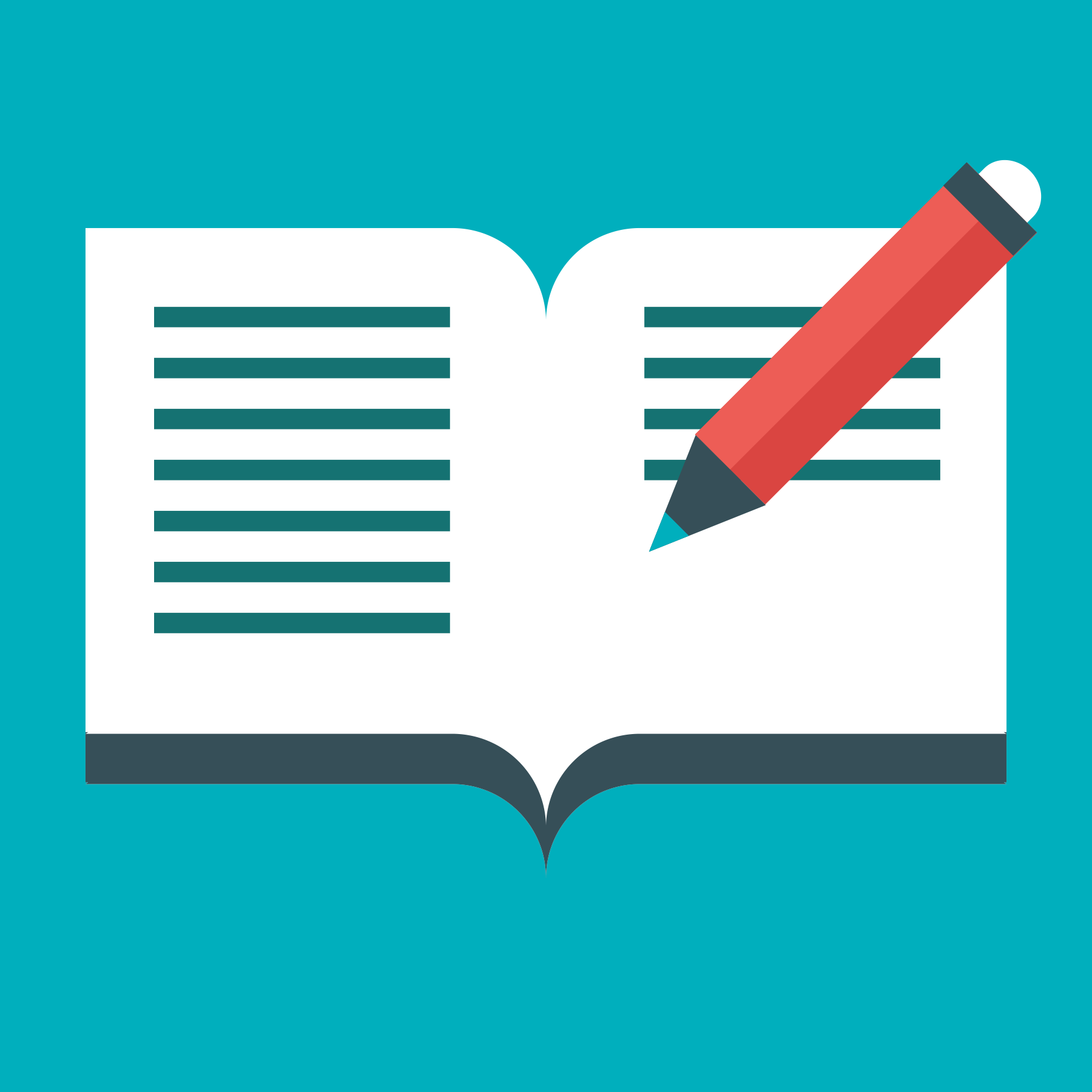 What does Staub mean by this statement?
Do you agree or disagree with its sentiment? Explain your view.
[Speaker Notes: You might also share this statement from psychologist Ervin Staub: 'Goodness, like evil, often begins in small steps. Heroes evolve; they aren’t born.']
Reflect on ‘Rescue’
As you watch the video, consider the qualities and motivations that enable one to be a rescuer and look for evidence to support Staub’s statement.
[Speaker Notes: Then share one or more of the following videos to help students consider the qualities and motivations that enable one to be a rescuer and look for evidence to support Staub’s statement:
The Courage to Care (28:40) profiles both Jews who were rescued during the Holocaust and rescuers from France, Holland, and Poland, and it raises questions about the moral and ethical dilemmas that rescuers confronted.
Life or Death in the Netherlands (05:12) features Marion Pritchard describing her decision to murder a Dutch policeman in order to protect a Jewish family hiding in her home. (This is the same story told in the reading Deciding to Act.)
Finding Safety in Italy (05:47) features the testimony of Holocaust survivor Esther Bem and her description of the people in northern Italy who protected her and her family during World War II.
Weapons of the Spirit (35:07) provides an in-depth profile of the French town of Le Chambon and the beliefs that motivated its residents to save 5,000 Jews during World War II. (This is the same story told in the reading Le Chambon: A Village Takes a Stand.)
You can extend your study of rescuers even further with additional Facing History resources, including Defying the Nazis: The Sharps’ War, The Rescuers, and other readings from Chapters 7, 8, and 9 of Holocaust and Human Behaviour.]